Figure 5. Sample face-house stimuli from Experiment 2. The procedures followed those of Experiment 1 with the ...
Cereb Cortex, Volume 14, Issue 12, December 2004, Pages 1346–1357, https://doi.org/10.1093/cercor/bhh095
The content of this slide may be subject to copyright: please see the slide notes for details.
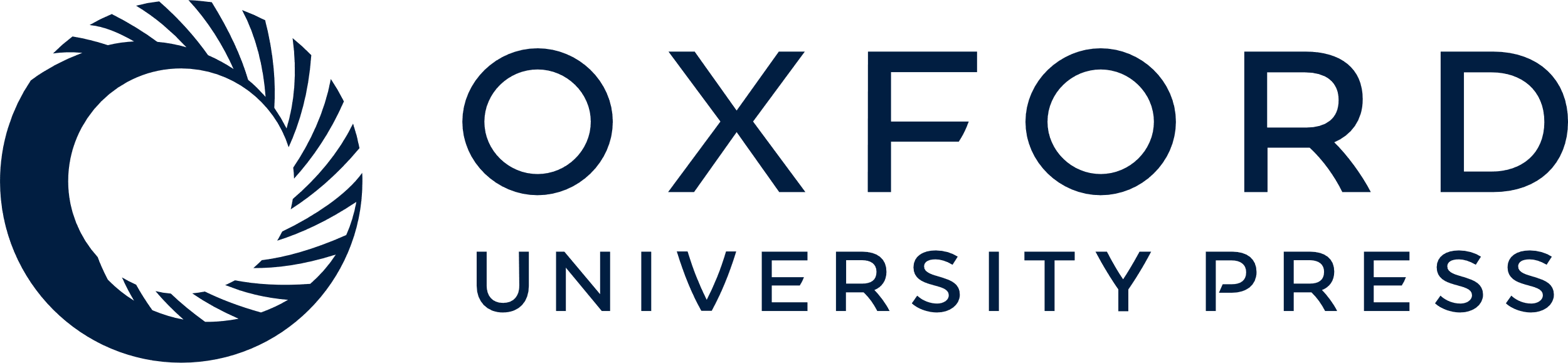 [Speaker Notes: Figure 5. Sample face-house stimuli from Experiment 2. The procedures followed those of Experiment 1 with the exception that the house stimuli now occupied the same region of space as the eyes–nose–mouth region of the face stimuli. Face images developed by the Max-Planck Institute for Biological Cybernetics in Tübingen, Germany.


Unless provided in the caption above, the following copyright applies to the content of this slide:]